ALFA-BETA REZANJE
Predstavitev pri predmetu -  Računalništvo 1
Pripravil: Gregor Cerinšek
Uvod
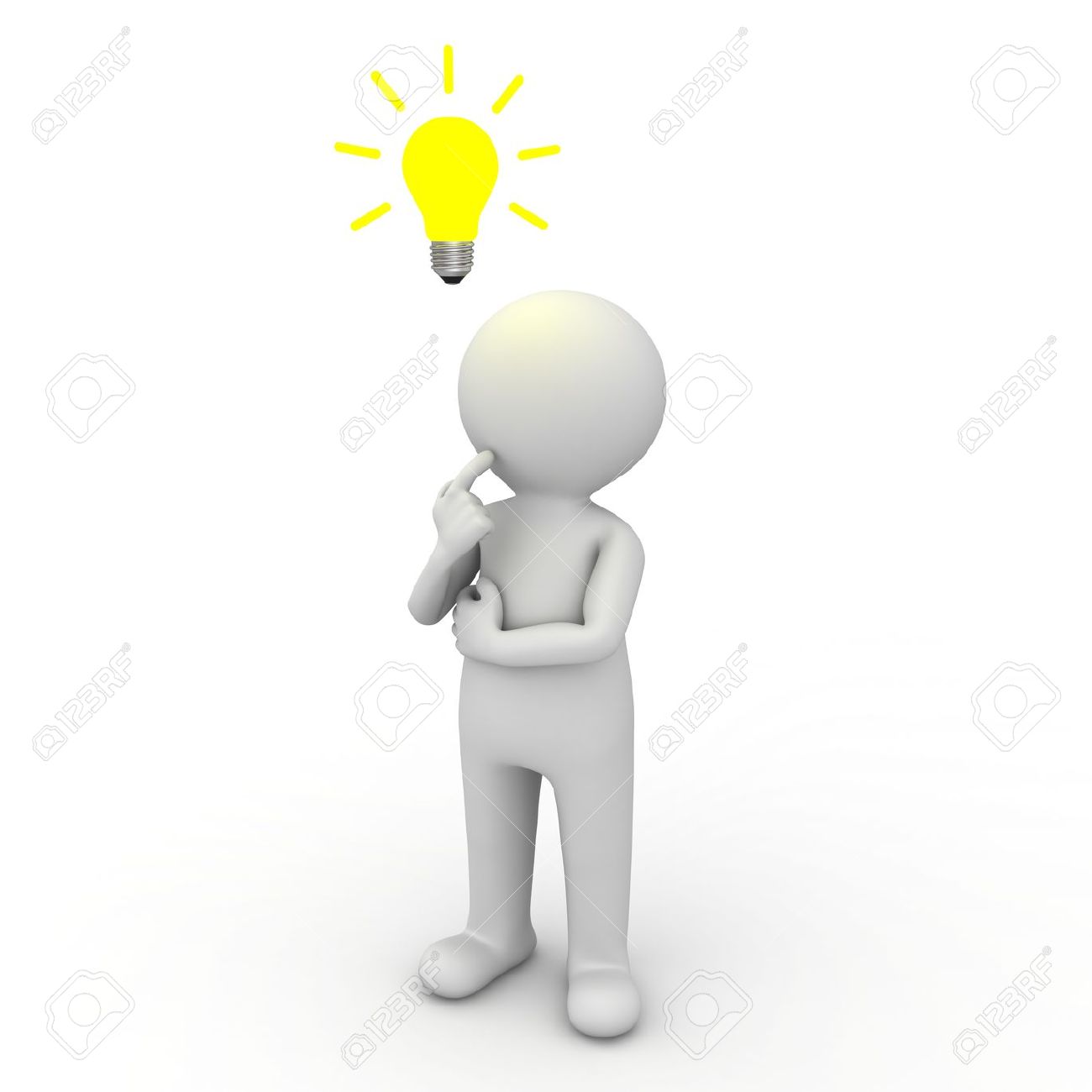 Zakaj?
Uporabnost
Igra s popolno informacijo
Igralno drevo
Minimax algoritem
Alfa-Beta rezanje
Igralno drevo
Drevo vseh možnih izidov (omejitev!)
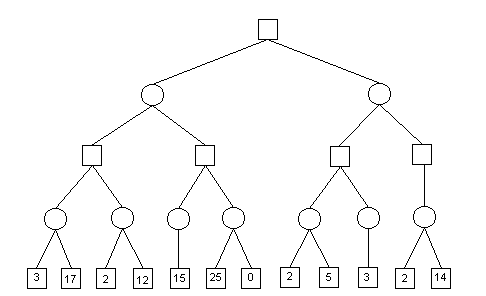 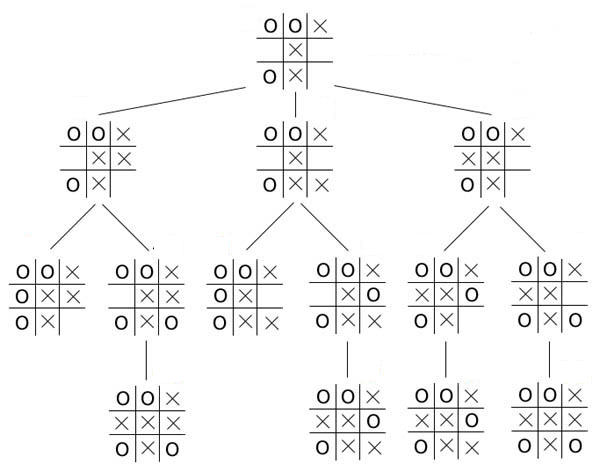 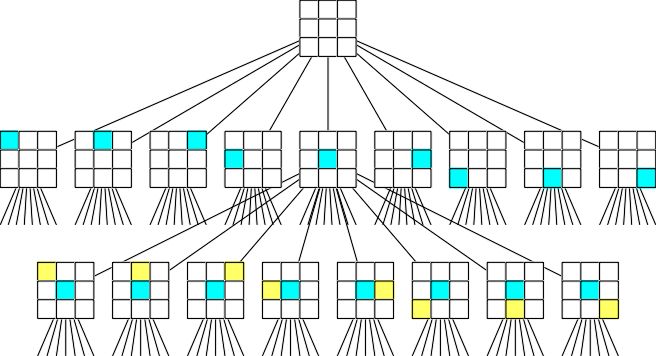 Minimax
Iskanje optimalne poteze
Ime (nivoji)
Min 
Max
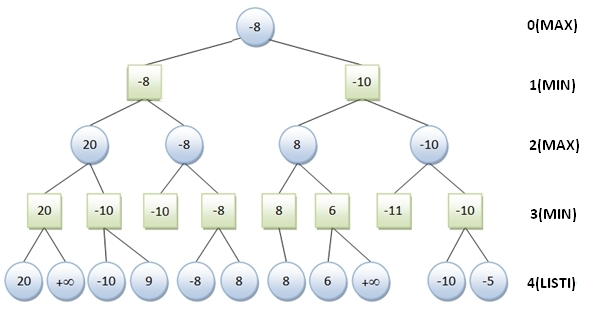 algoritem
funkcija minimax(vozlišče, globina, maxIgralec)
     if globina = 0 ali pa je vozlišče list
         return hevristična vrednost vozlišča
 
     if maxIgralec
         najVrednost := -∞
         za vsakega otroka trenutnega vozlišča:
             v := minimax(otrok, globina - 1, FALSE)
             najVrednost := max(najVrednost, v)
         return najVrednost
 
     else    (* MIN IGRALEC*)
         najVrednost:= ∞
         za vsakega otroka trenutnega vozlišča:
             v := minimax(otrok, globina - 1, TRUE)
             najVrednost := min(najVrednost, v)
         return najVrednost
Alfa-beta rezanje
Osnova – minimax 
Optimizacija - „obrezovanje“ drevesa
Zakaj „alfa-beta“?
primer
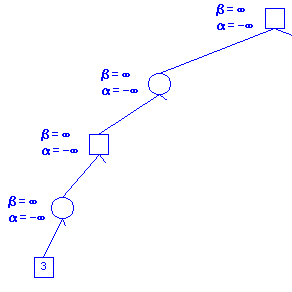 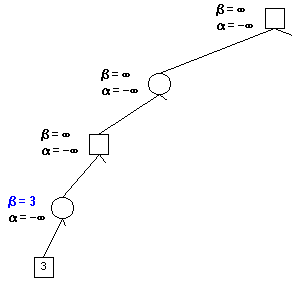 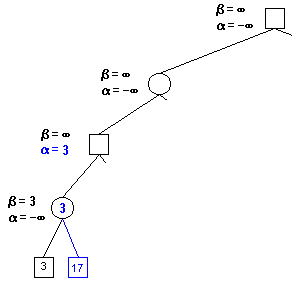 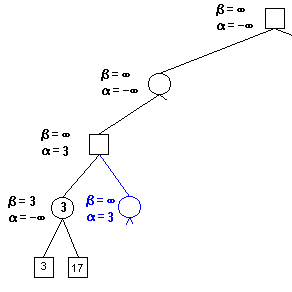 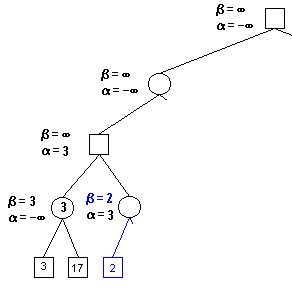 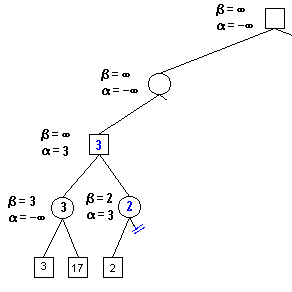 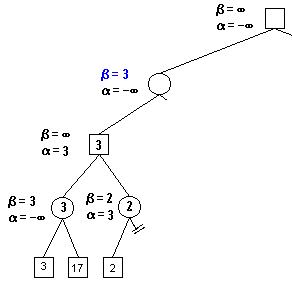 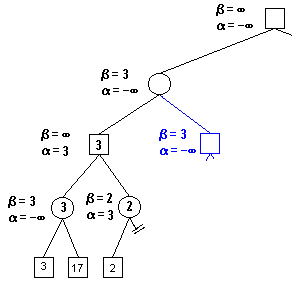 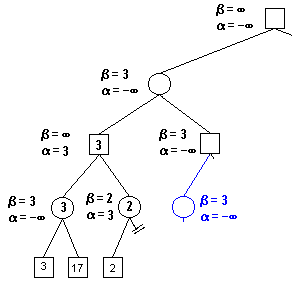 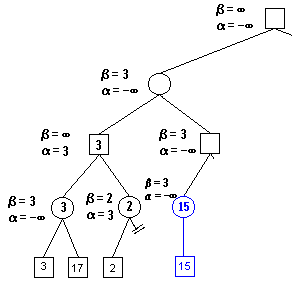 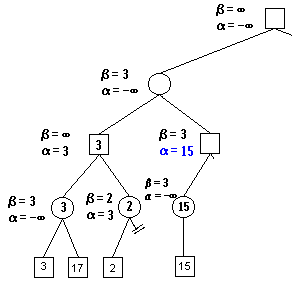 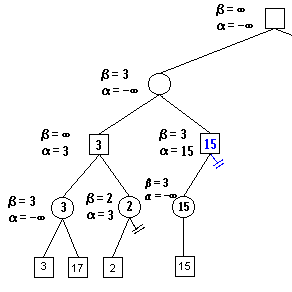 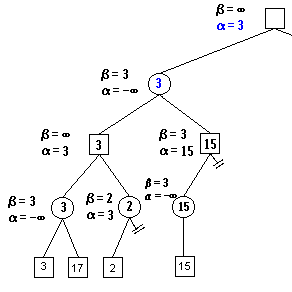 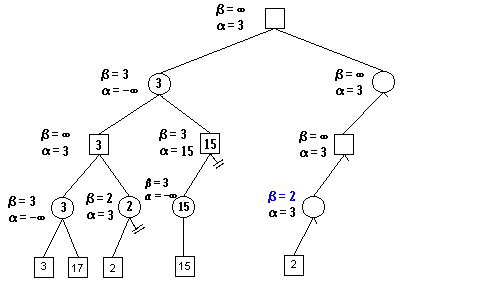 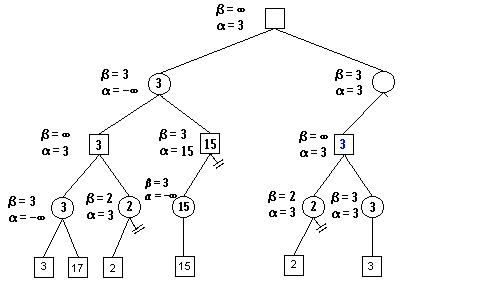 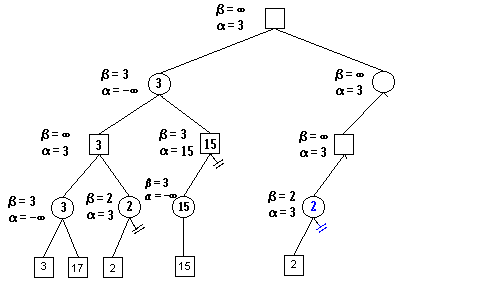 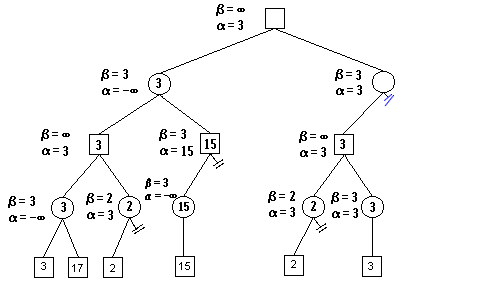 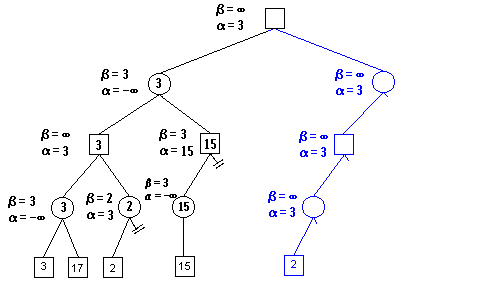 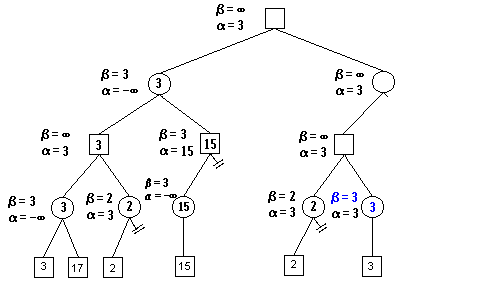 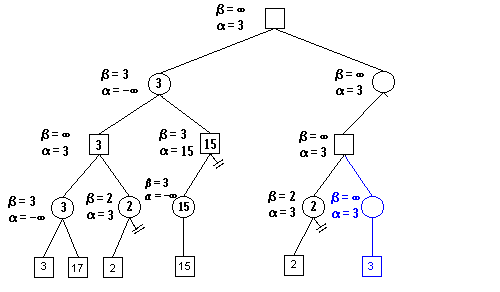 algoritem
funkcija alphabeta(vozlišče, globina, α, β, maxIgralec)
      if globina = 0 ali pa je vozlišče list
          return hevristična vrednost vozlišča
      if maxIgralec
          v := -∞
          za vsakega otroka vozlišča:
              v := max(v, alphabeta(otrok, globina - 1, α, β, FALSE))
              α := max(α, v)
              if β ≤ α
                  break (* β cut-off *)
          return v
      else
          v := ∞
          za vsakega otroka vozlišča:
              v := min(v, alphabeta(otrok, globina - 1, α, β, TRUE))
              β := min(β, v)
              if β ≤ α
                  break (* α cut-off *)
          return v
VIRI
Wikipedia, 
https://en.wikipedia.org/wiki/Alpha%E2%80%93beta_pruning
https://en.wikipedia.org/wiki/Minimax
Predavanje prof. Andreja Bauerja, https://vimeo.com/121888284
YouTube primer, https://www.youtube.com/watch?v=Ewh-rF7KSEg